The True Temple
John 2:13-25 ESV
The True Temple
Temporary Temple (v 13-17)
Eternal Temple (v 18-22)
We are His Temple (v 23-25)
II.
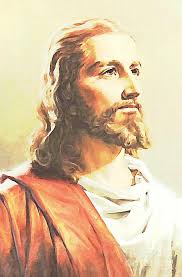 I.
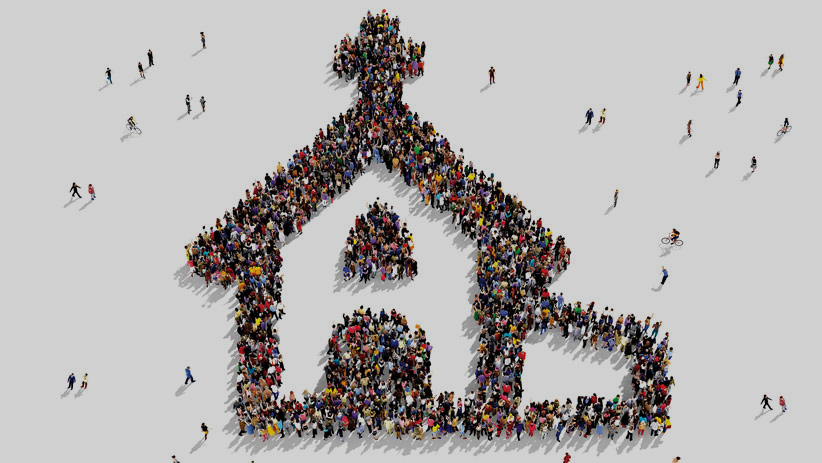 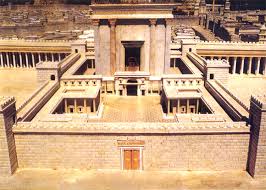 III.
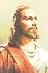 The Passover of the Jews was at hand,and Jesus wentup to Jerusalem.
John 2:13 ESV
In the temple he found those who were selling oxen and sheep and pigeons, and the money-changers sitting there.
John 2:14 ESV
And making a whip of cords, he drove them all out of the temple, with the sheep and oxen.
And he poured out the coins of the money-changers and overturned their tables.
John 2:15 ESV
And he told those who sold the pigeons, “Take these things away; do not make my Father's house a house of trade.”
John 2:16 ESV
His disciples remembered that it was written, “Zeal for your house will consume me.”
John 2:17 ESV
I. Temporary Temple (v 13-17)
1. Jesus Visits the Temple (v 13)
2. Jesus Cleans House (v 14-17)
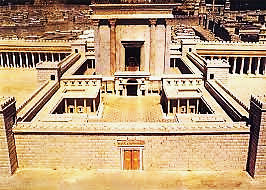 So the Jews said to him,“What sign do you show us for doing these things?”
John 2:18 ESV
Jesus answered them, “Destroy this temple, and in three days I will raise it up.”
John 2:19 ESV
The Jews then said, “It has taken forty-six years to build this temple,[c] and will you raise it up in three days?”
John 2:20 ESV
But he was speaking about the temple of his body.
John 2:21 ESV
When therefore he was raised from the dead, his disciples remembered that he had said this, and they believed the Scripture and the word that Jesus had spoken.
John 2:22 ESV
II. Eternal Temple (v 18-22)
1. Brick building vs. Jesus
2. Temple of His body (v 18-21)
3. Faith in the Resurrection (v 22)
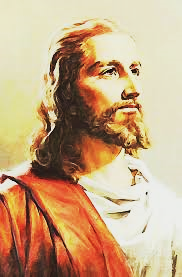 Now when he was in Jerusalem at the Passover Feast, many believed in his name when they saw the signs that he was doing.
John 2:23 ESV
But Jesus on his part did not entrust himself to them, because he knew all people.
John 2:24 ESV
and needed no one to bear witness about man, for he himself knew what was in man.
John 2:25 ESV
III. We Are His Temple (v 23-25)
1. Do we believe in signs or Christ? (v 23)
2. Jesus knows our heart (v 24-25)
3. Jesus dwells in us & among us
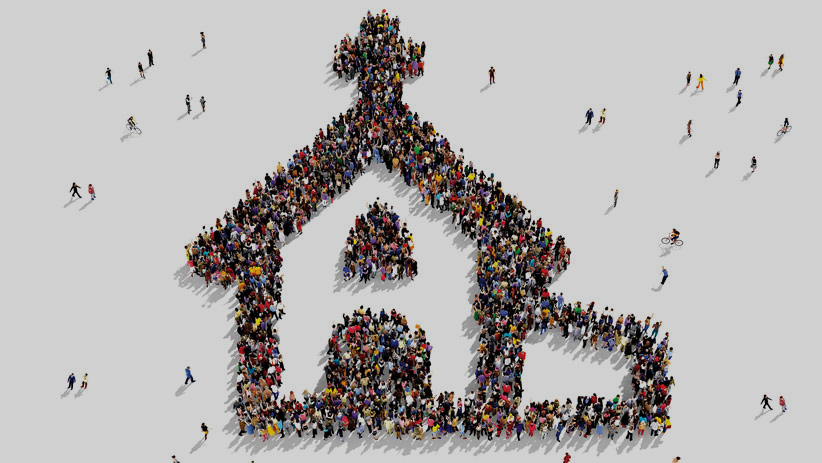 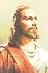 SMALL GROUP QUESTIONS:
What was different when Jesus visited the Temple this time vs other times?
What kind of good & healthy zeal can we have for God?
Why would God choose to dwell in a temple until the coming Messiah?
How did you feel when someone told you, “I’m always here for you, I’ll always be around.”?  Can you please share?
Now how do you feel, knowing God always wants to be with you?
Why and how is the Spirit made available to us?
What are the “tables” (sins, struggles, hopelessness, etc.) in your life that God has been turning over?  
How are you experiencing God calling you into a deeper relationship & reliance with Him?
How is the resurrection significant in John 2:13-25?
Have you ever cared more for the church, or church building, more than Christ?  How did God help you get back on track to put Jesus first? 
How is it life changing for you, knowing that God can live anywhere and He chose in us & among us through Jesus.
The True Temple
John 2:13-25 ESV